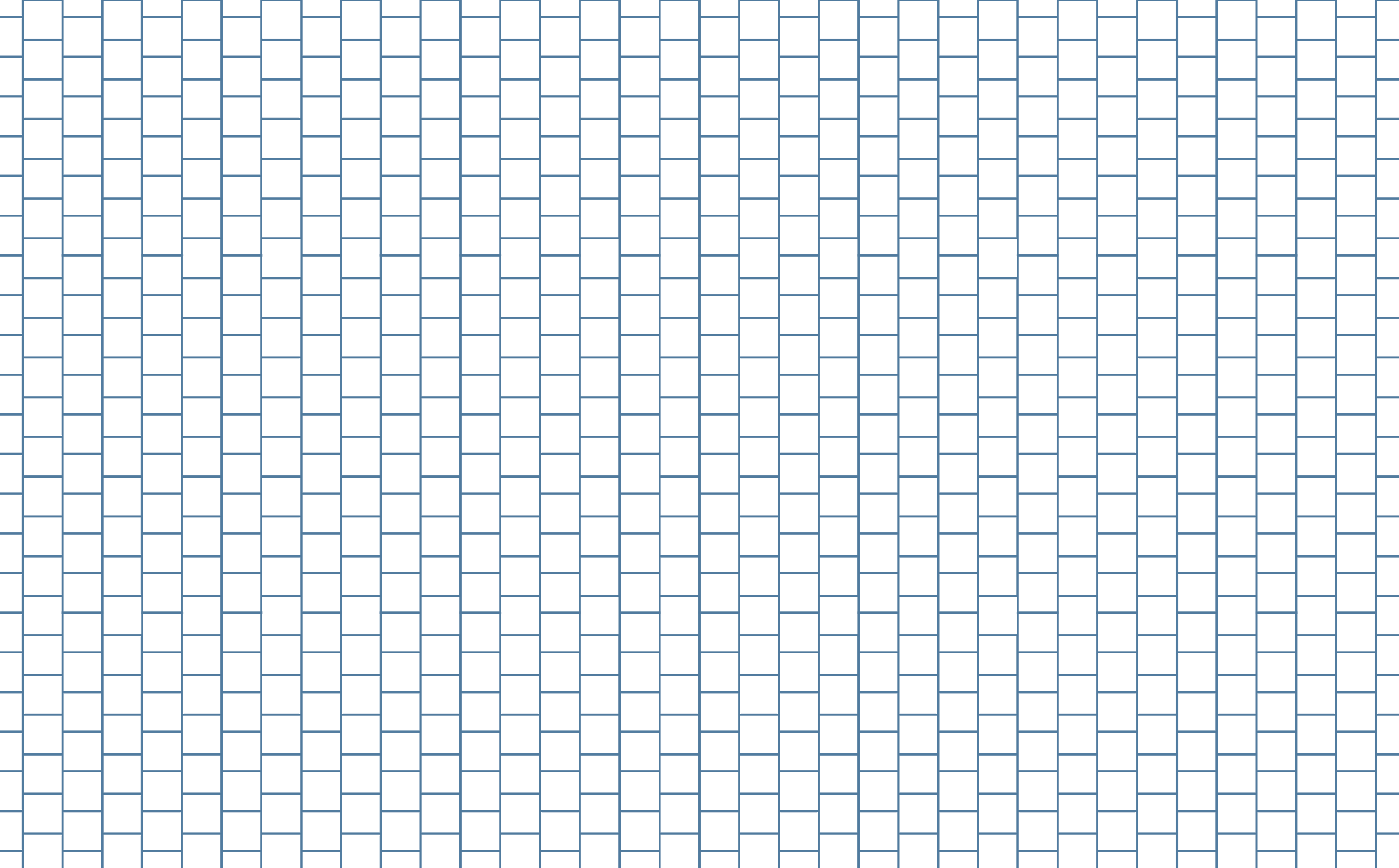 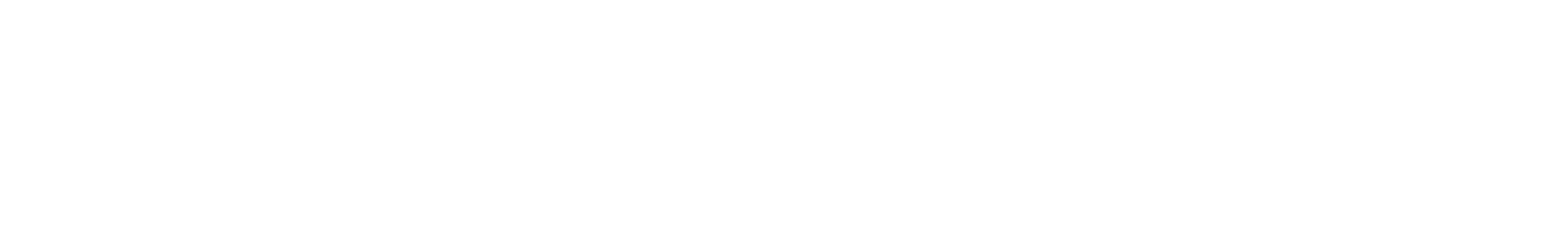 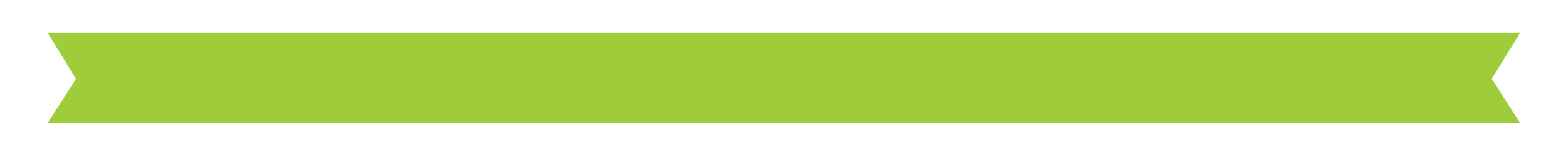 Let’s Get Cracking! – Stress/Strain Instruction
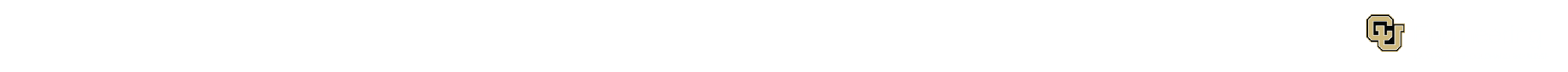 Introduction to Stress and Strain (Lesson)

Mechanical Engineers characterize materials using forces, stress, and strain.  They analyze the behavior of materials in order to define safety constraints.  In simple terms, they need to determine how much stress can be applied before the material breaks or becomes permanently deformed.  Biomedical engineers test materials to strengthen or replace tissues or broken bones.
Stress versus Strain Graph
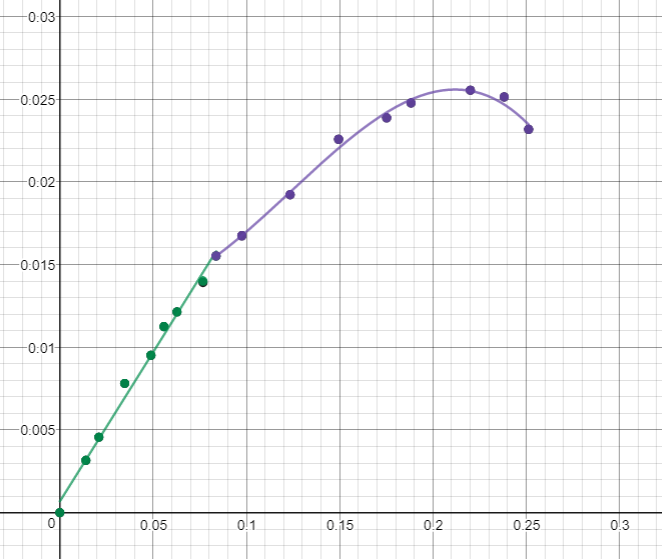 Stress (N/m2)
Point of Fracture
Elastic Region(linear)
Yield Stress
Deformation (or ductile) Region
Strain
Modeling with Piecewise Functions

Step 1:  Create a table in Desmos and adjust the window to show all the data points in a Scatterplot.
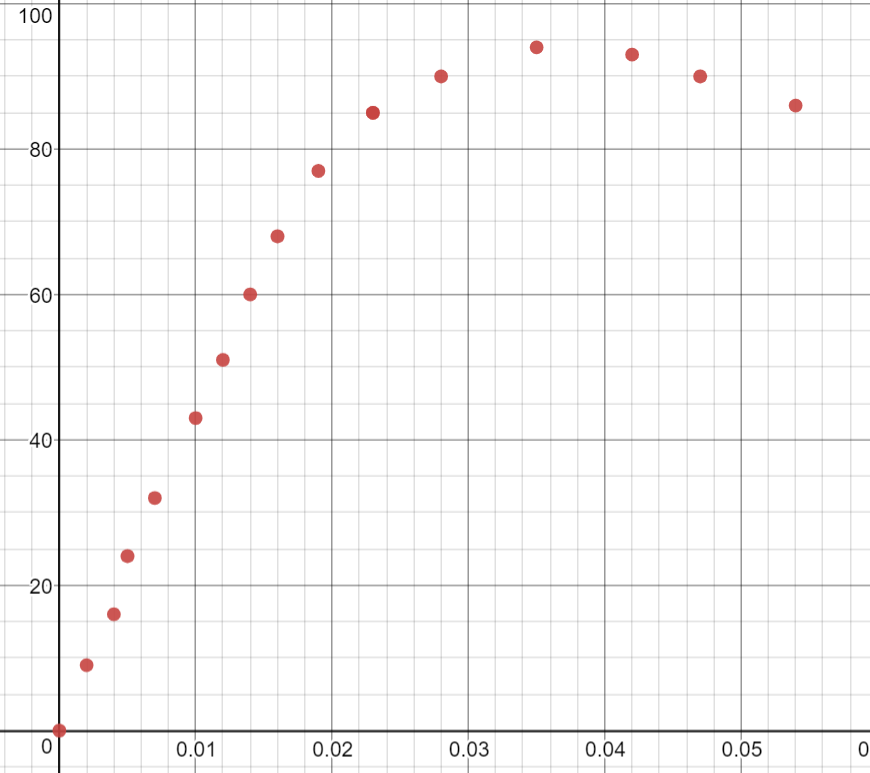 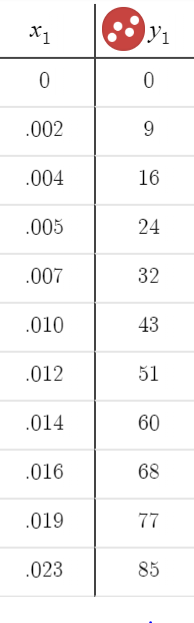 . . .
Step 2:  Determine the point where the linear and ductile regions meet.
Step 3:  Create a second table in Desmos and retype the points representing the ductile region.  If there is a point beyond the obvious fraction point, do not include it in either set. The last point in the linear region should be the first point in the ductile region.  Set them to a different color than the points in the first table.
Step 4:  Delete the ductile region points from the first table.
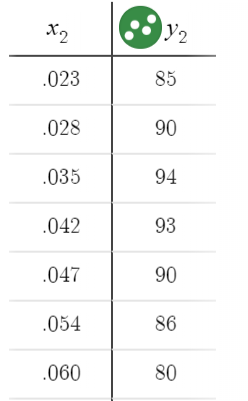 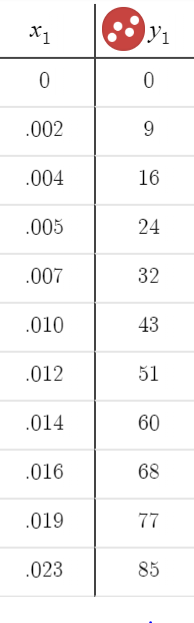 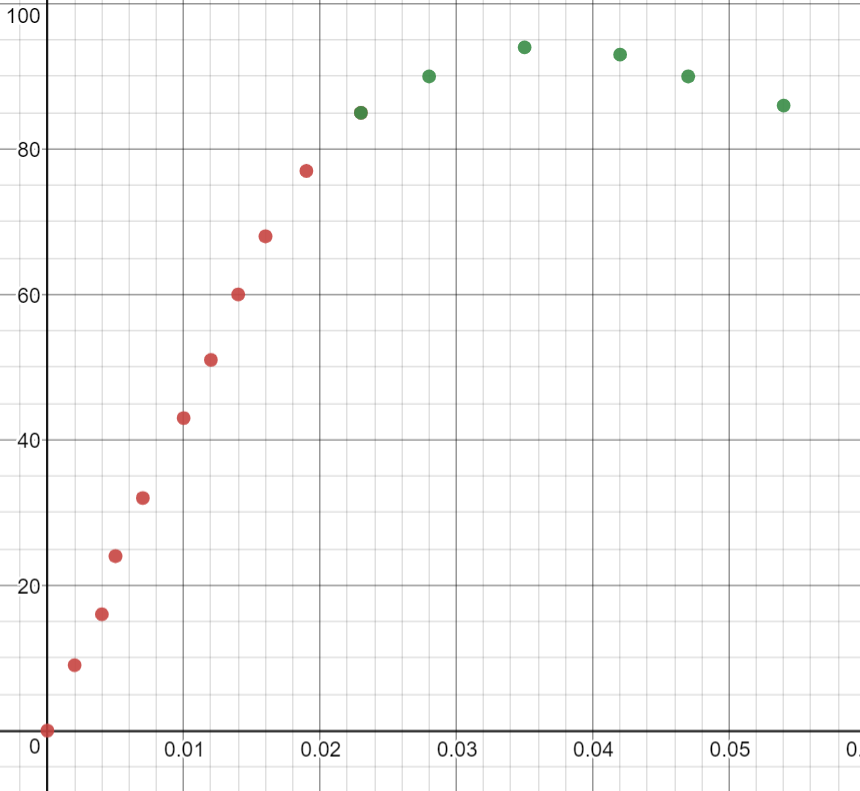 . . .
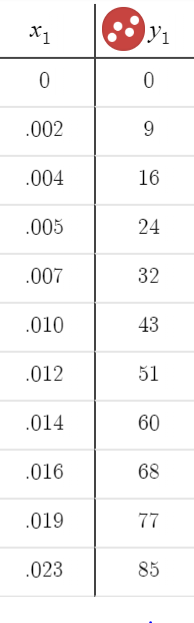 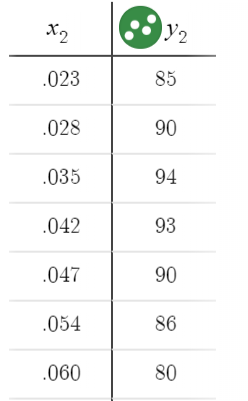 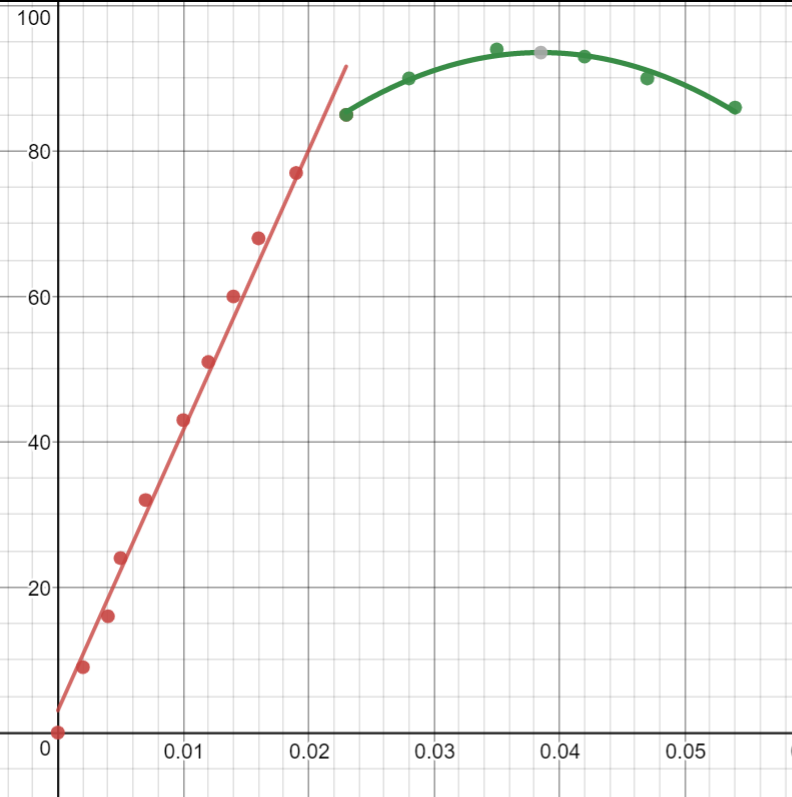 When writing the piecewise function, you would write the second function beginning with an open interval but sometimes Desmos only works with a <= sign on a restricted domain.
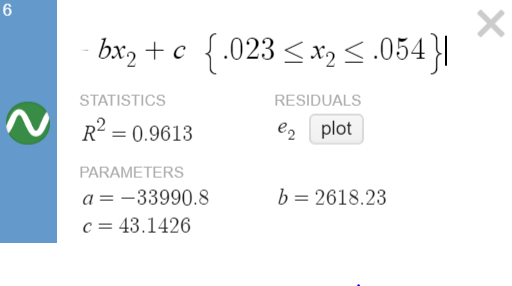 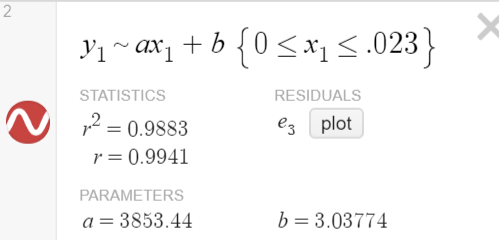 Step 7:  Write the complete piecewise function.
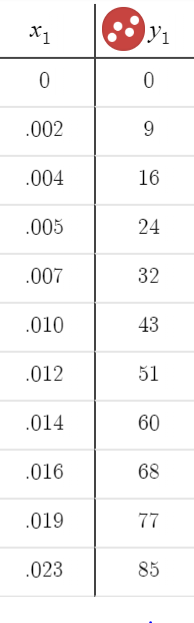 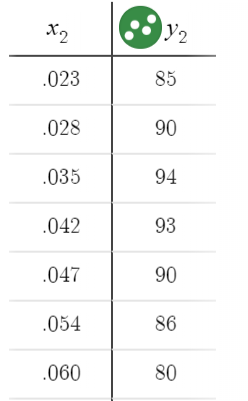 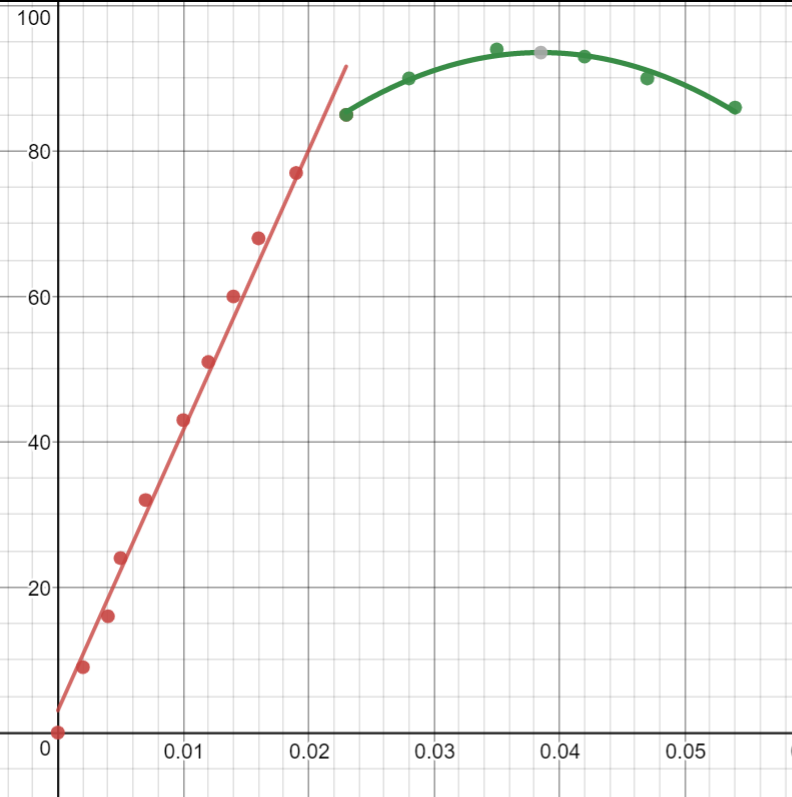 When writing the piecewise function, you would write the second function beginning with an open interval but sometimes Desmos only works with a <= sign on a restricted domain.
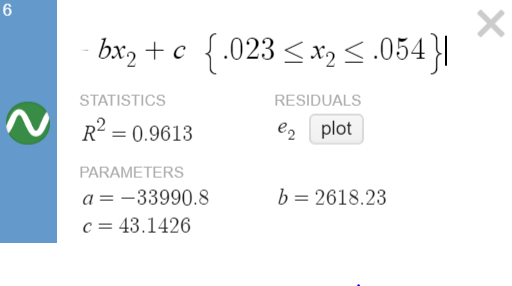 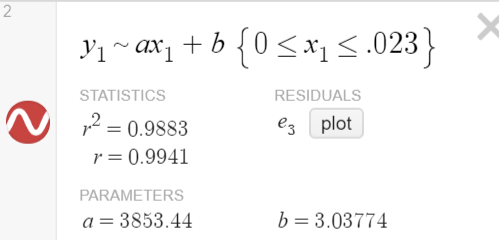 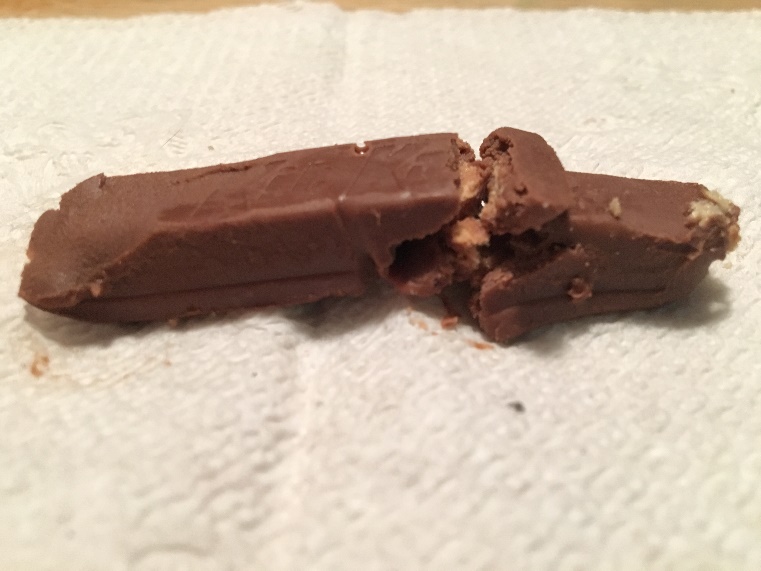 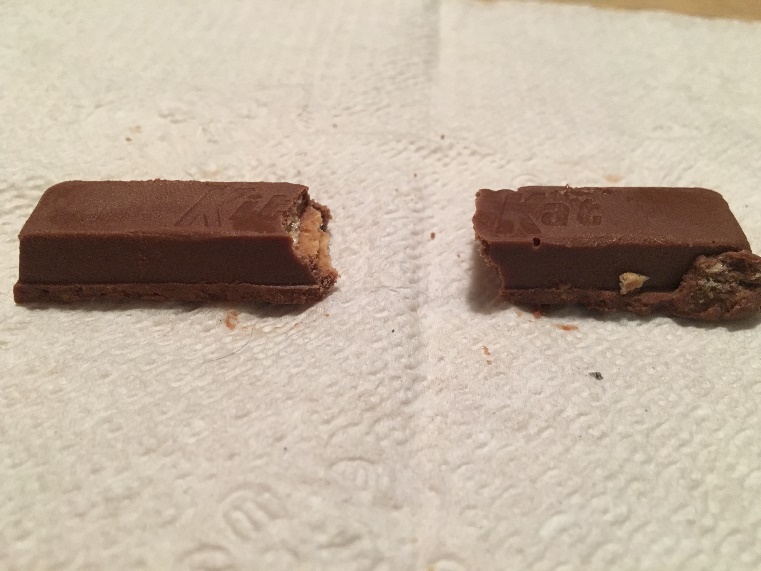 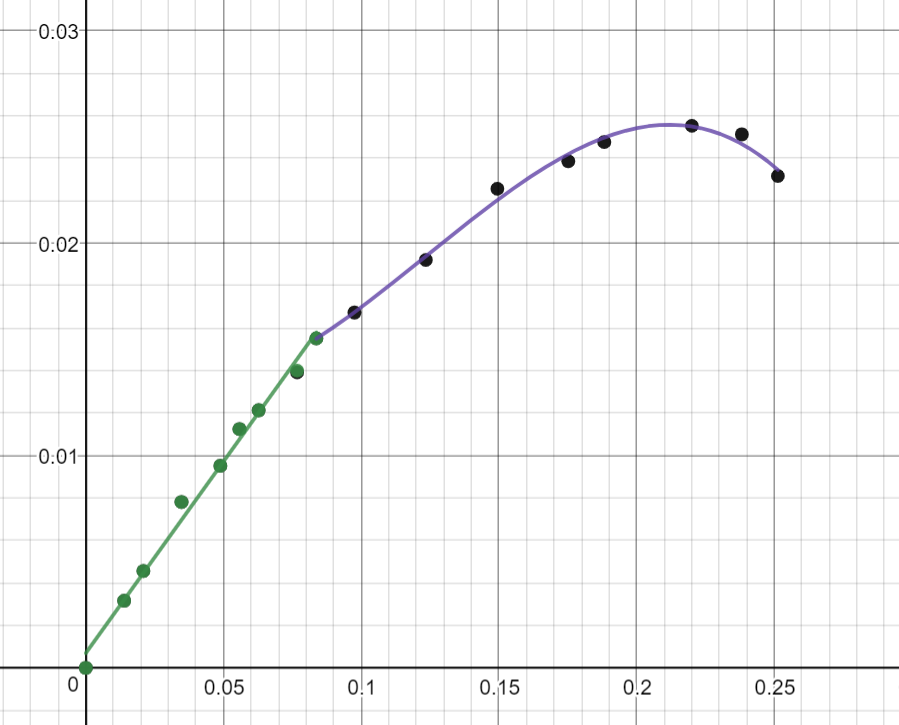 Stress versus Strain Graph
Stress (N/m2)
Strain
Example:  Mrs. Walsh hangs a 1400 g framed portrait of her four cats Snickers, Tracksaur, Pickles, and JoJo.  She secures it to a 1.6 m piece of yarn with a diameter of 5mm that has a Young’s modulus of 9.3 x 106.   How much does the yarn stretch?
Young’s Modulus (Modulus of Elasticity) 
A mechanical property measuring the elasticity of a material prior to any permanent deformation.  It is the relationship between stress and strain on the linear part of a stress versus strain graph.  (The slope of the linear section.)

Example:  Determine the Young’s Modulus of the earlier wire problem.